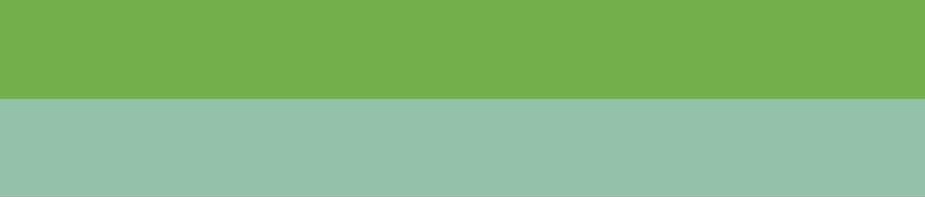 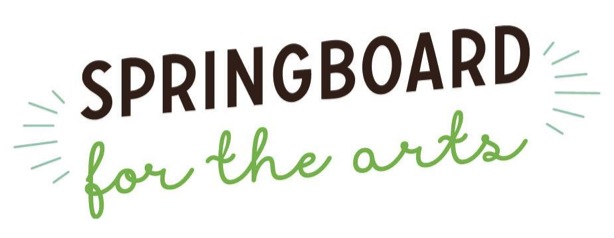 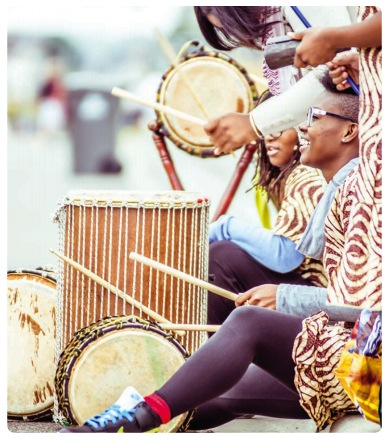 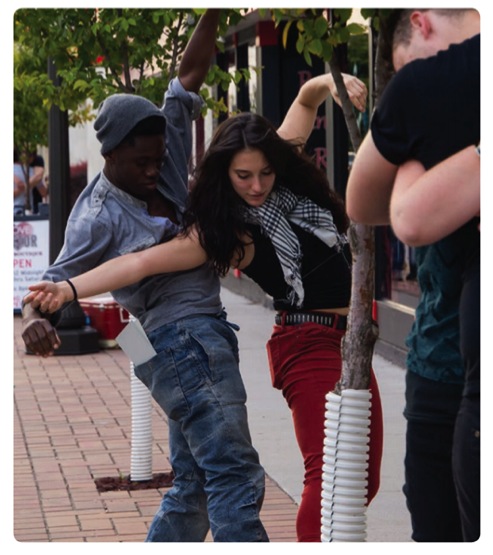 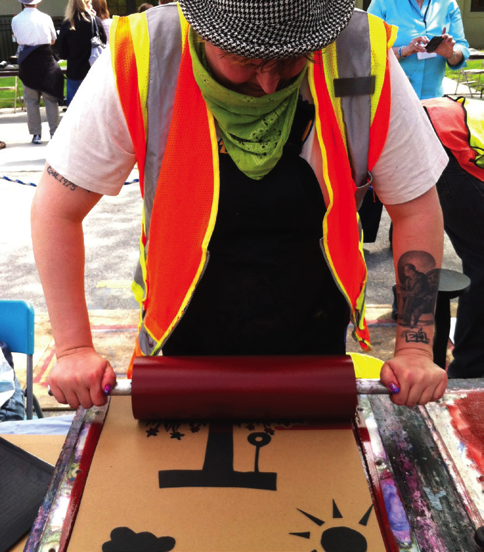 AMPO
October 28, 2016
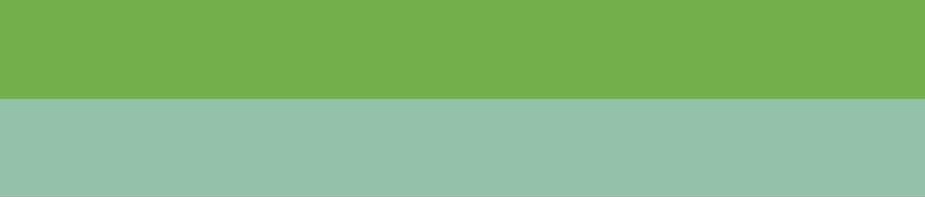 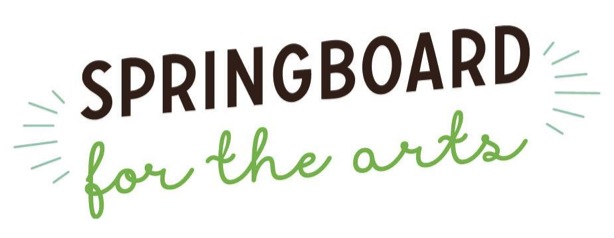 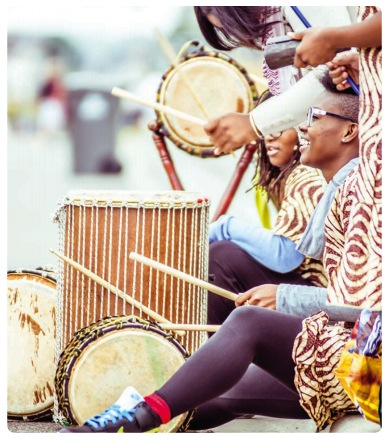 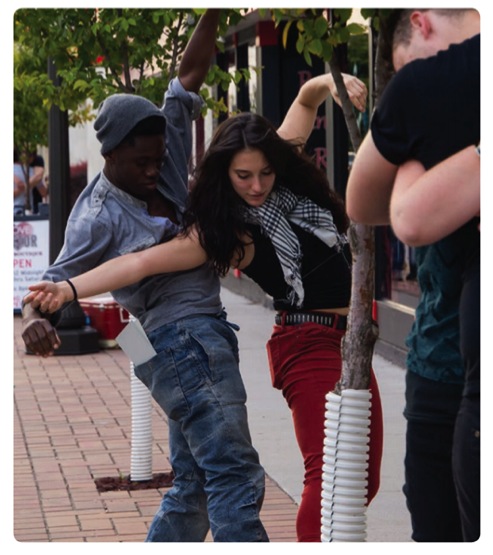 @laurazabel

springboardexchange.org
@createExchange

springboardforthearts.org
@springboardarts
Creative Placemaking

Creative placemaking is the act of people coming together to change overlooked and undervalued public and shared  spaces into welcoming places where community gathers,   supports one another and thrives.

Places can be animated and enhanced by elements that     encourage human interaction – from temporary activities  such as performances and chalked poetry to permanent     installations such as landscaping and unique art.
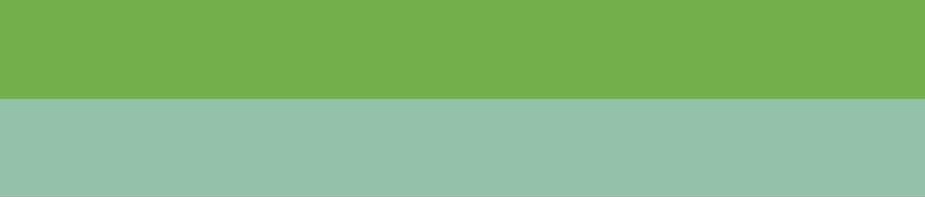 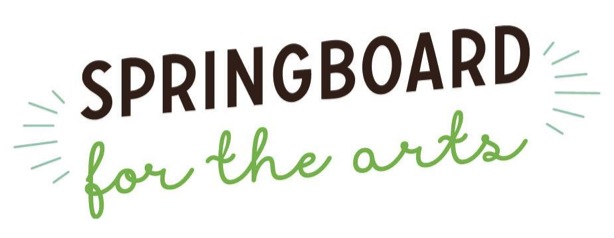 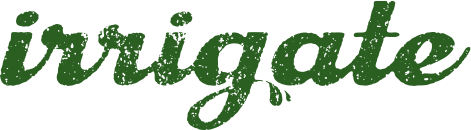 Primary impacts

Amplify the story/identity/brand
Build new cross-sector networks
Increase business visibility and prosperity
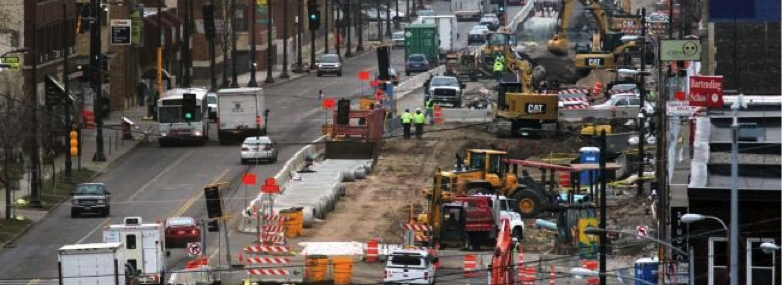 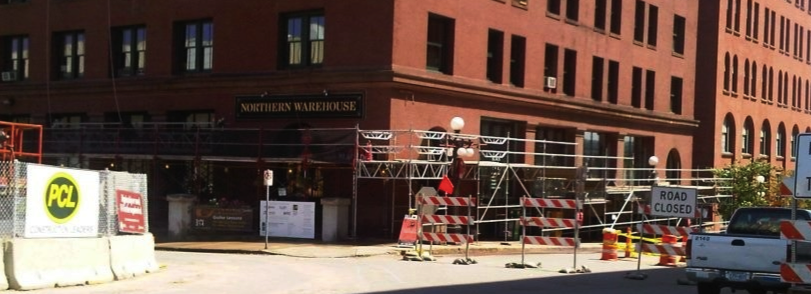 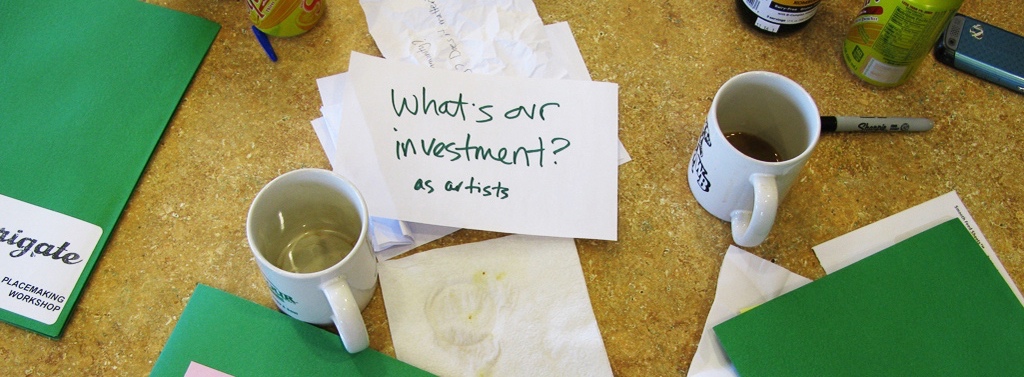 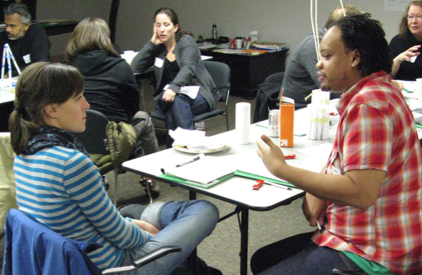 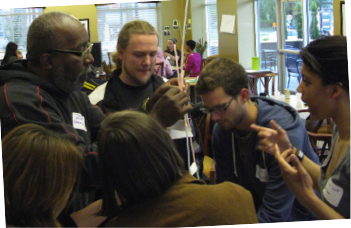 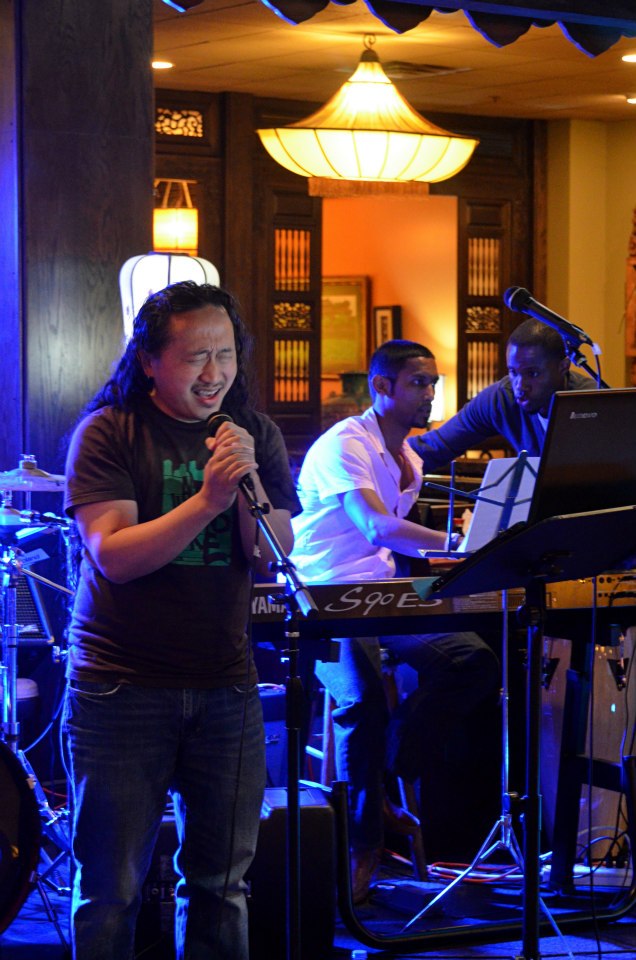 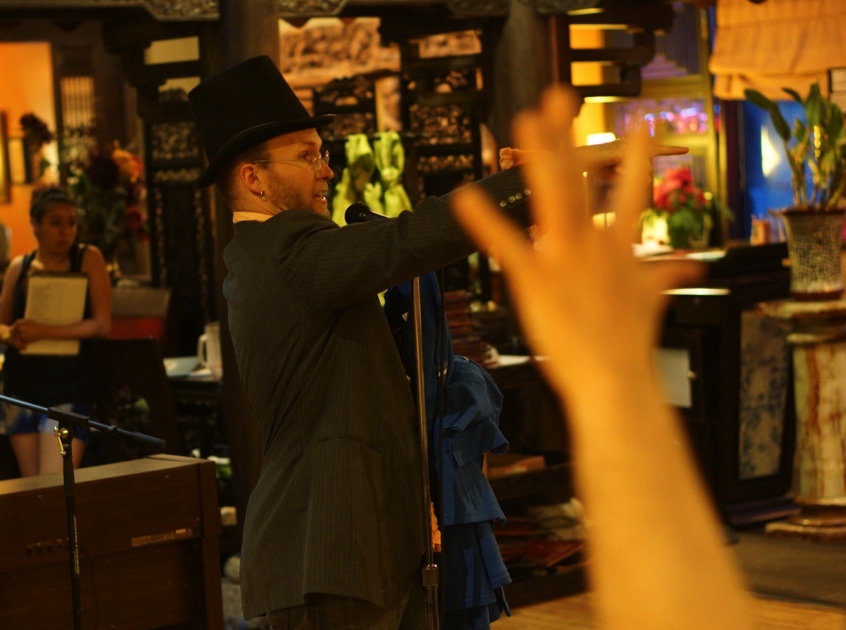 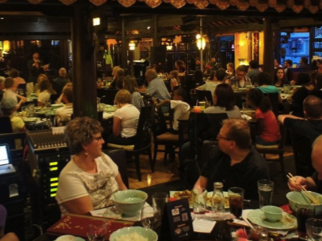 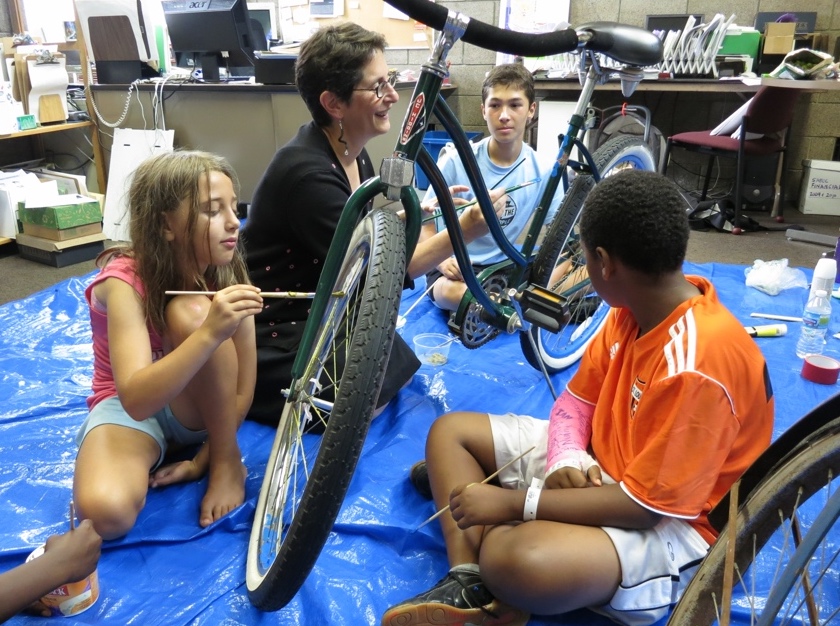 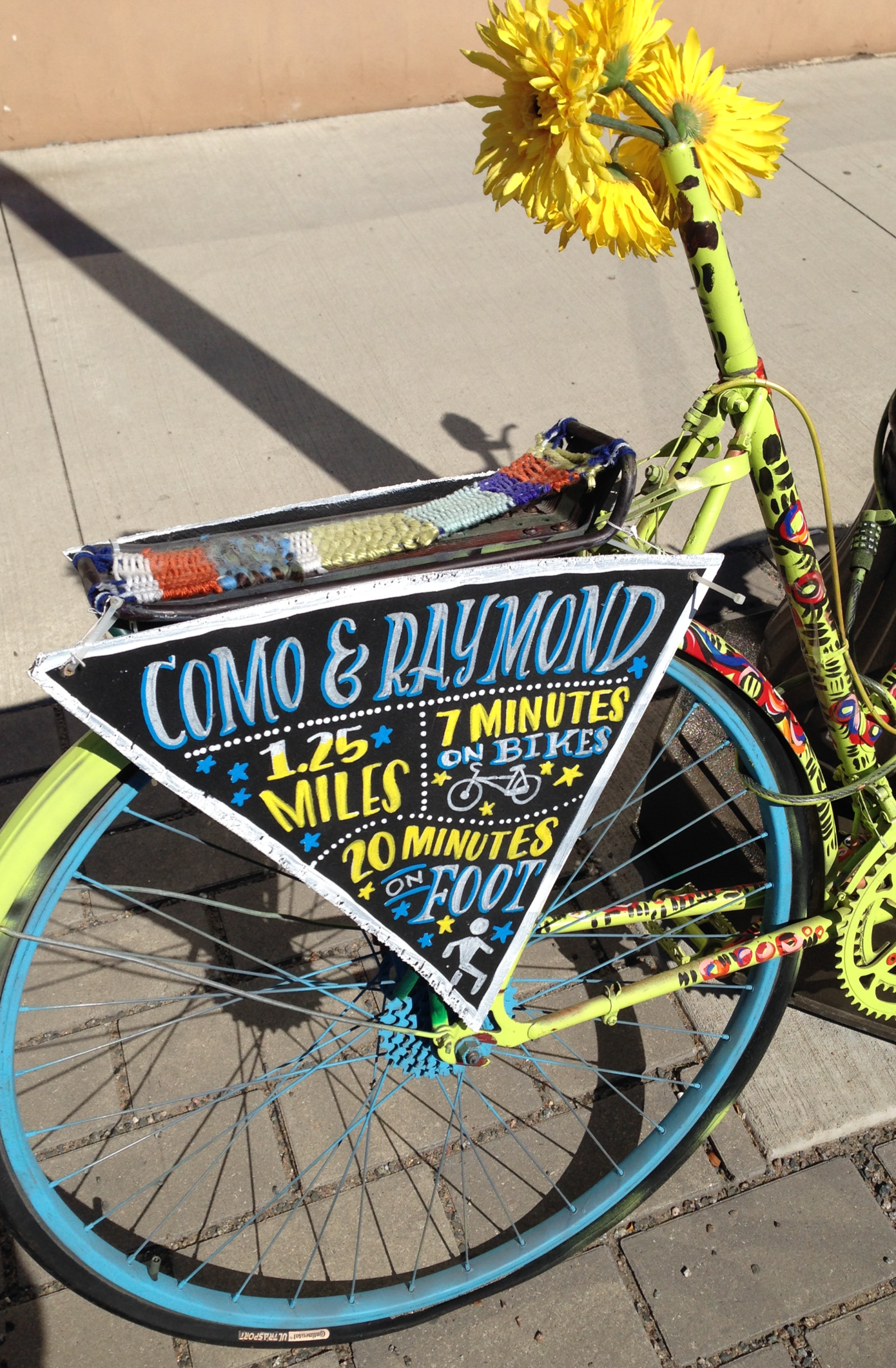 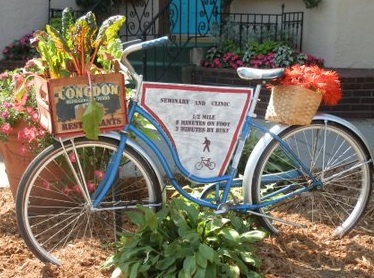 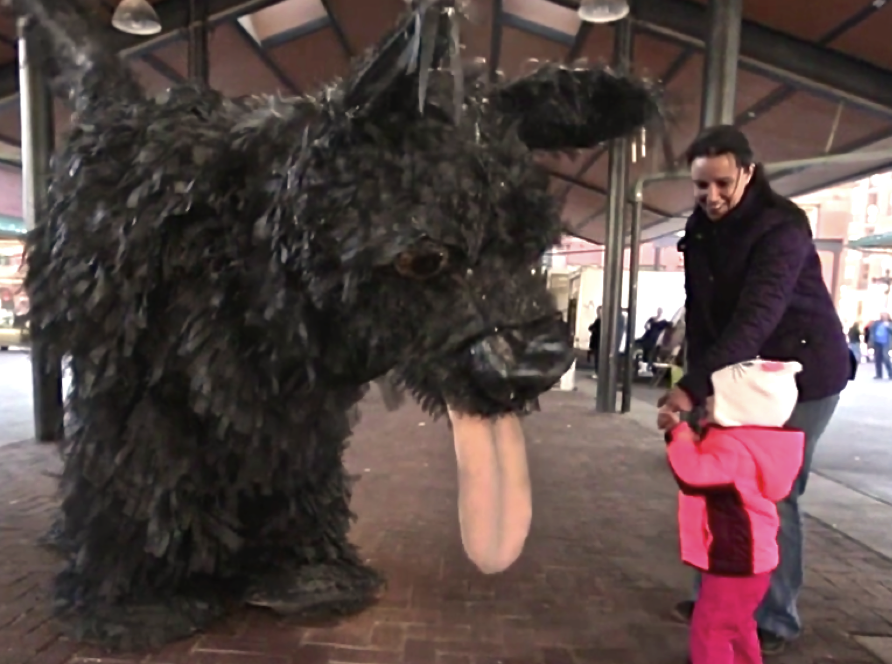 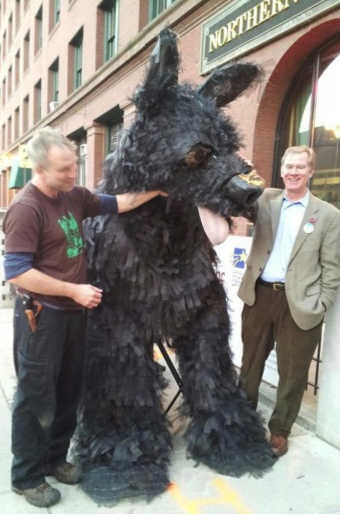 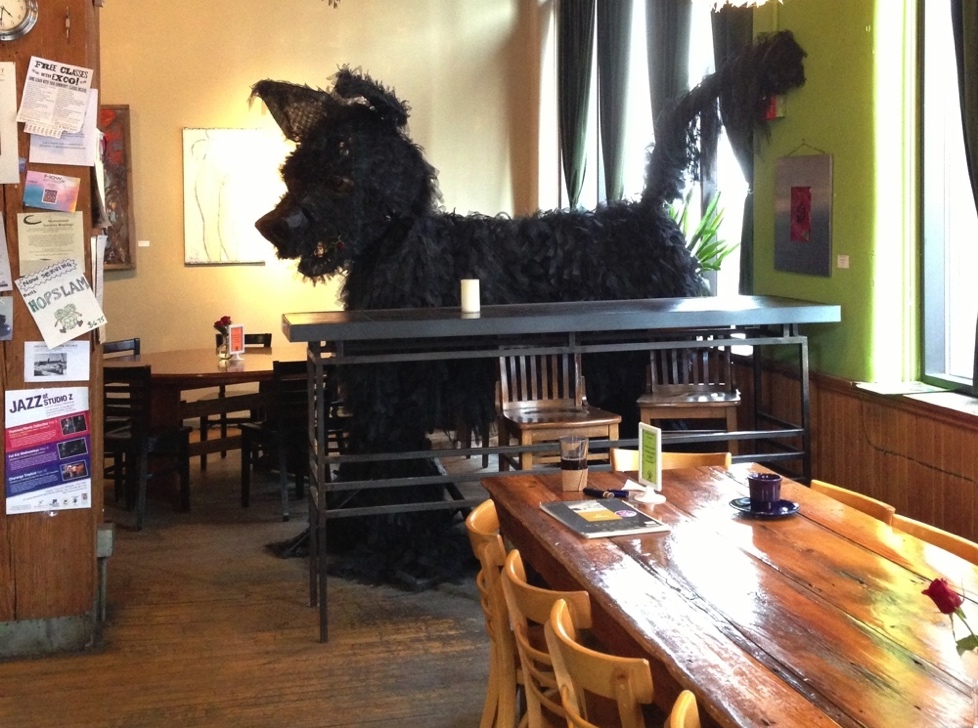 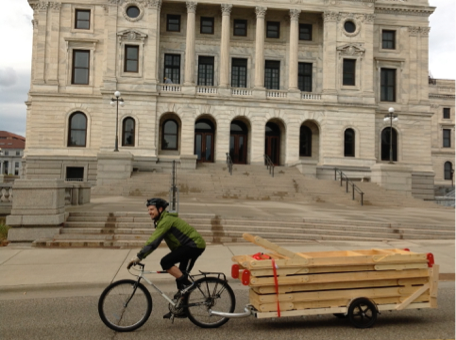 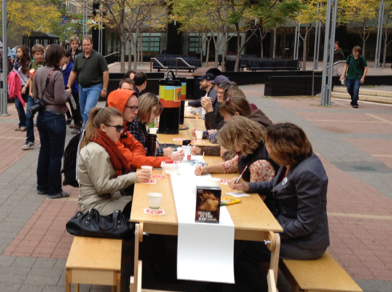 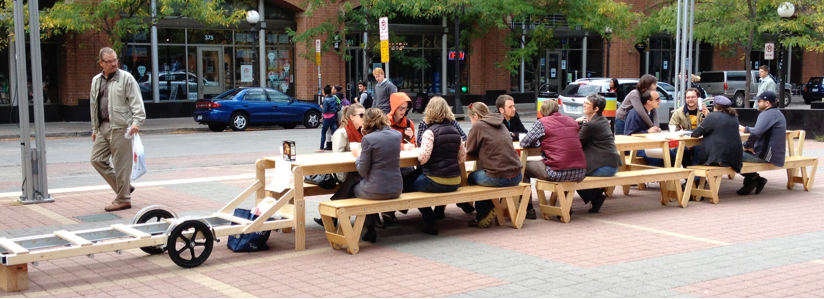 [Speaker Notes: Big Table - in downtown, not a “residential community” - how to engage people with one another, create sense of community.]
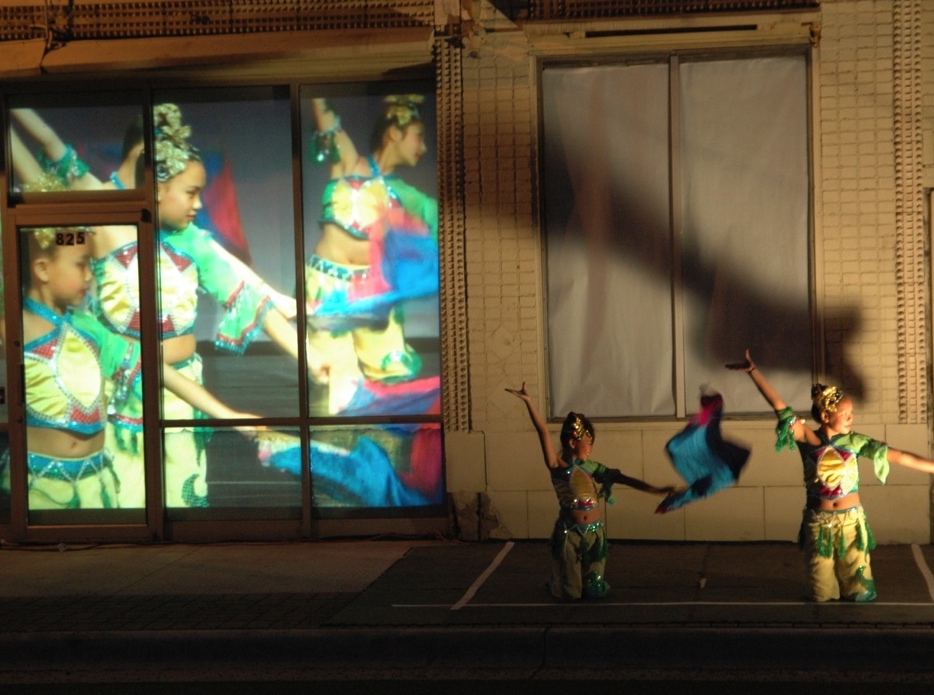 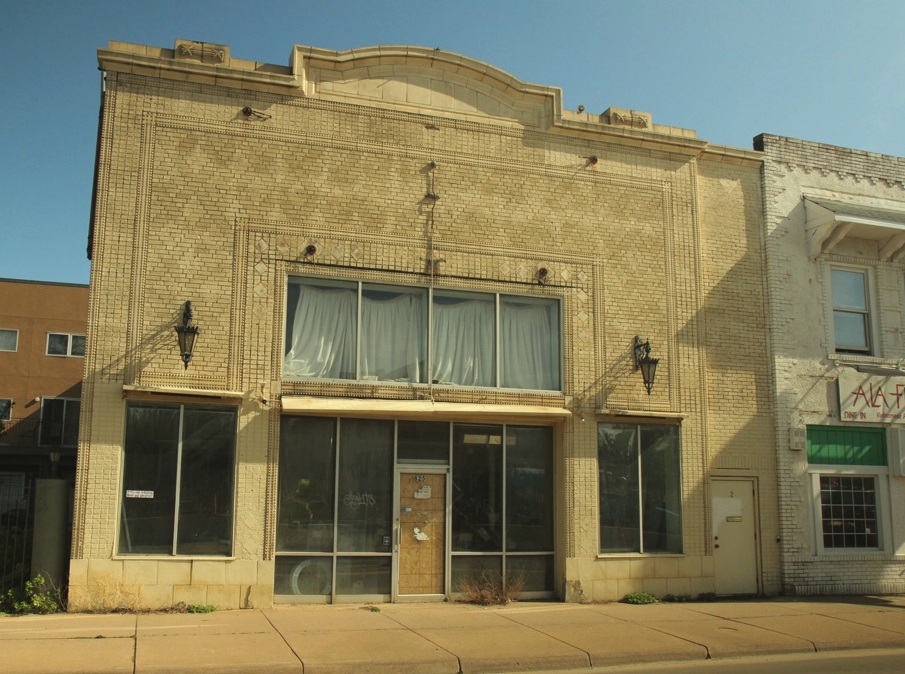 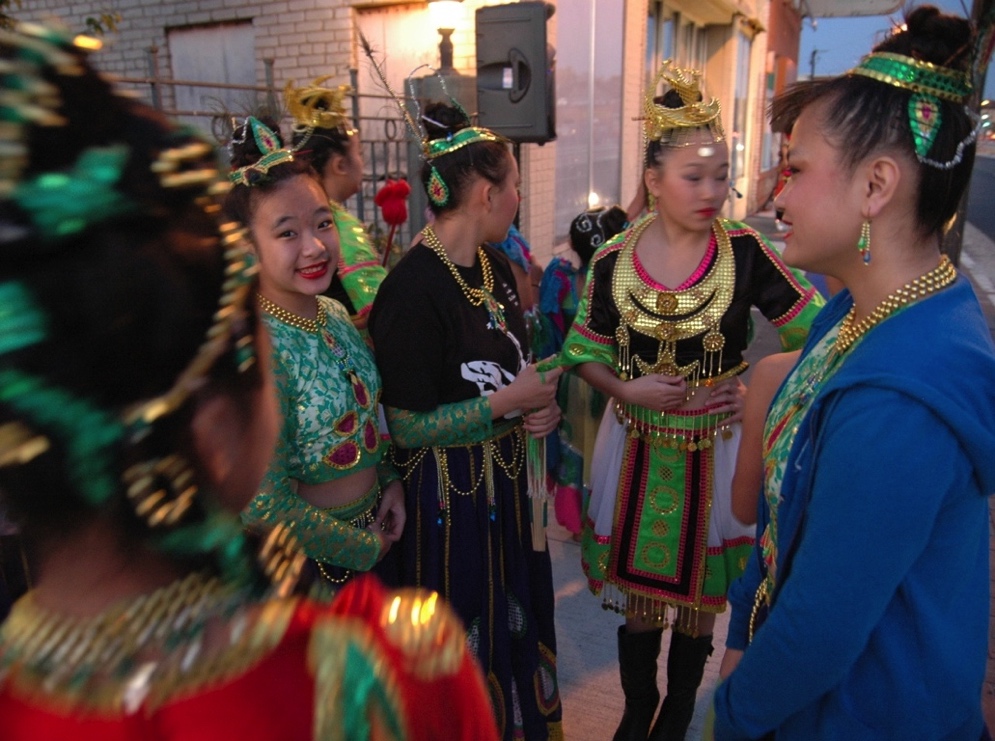 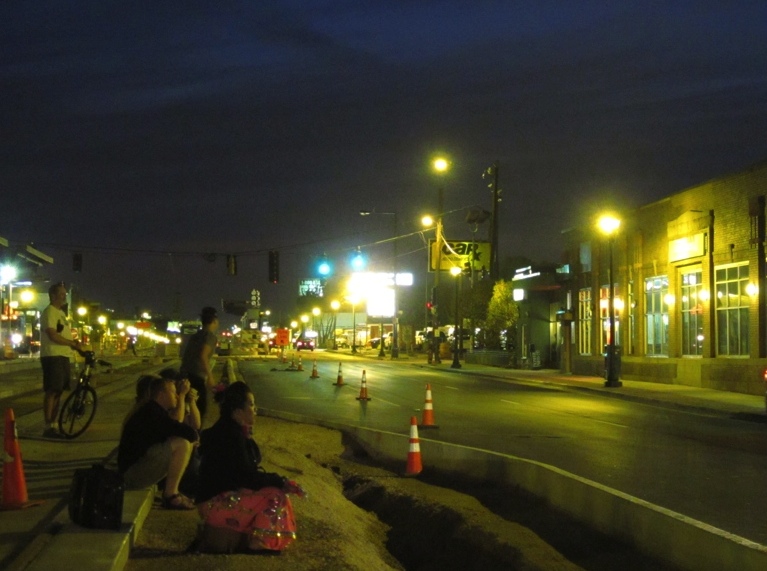 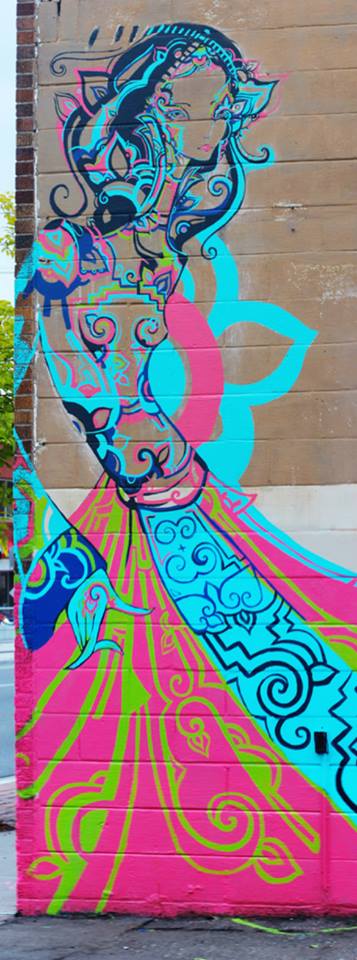 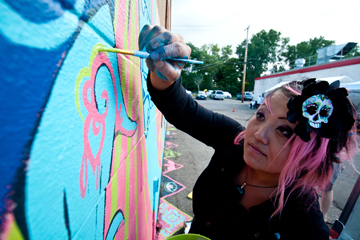 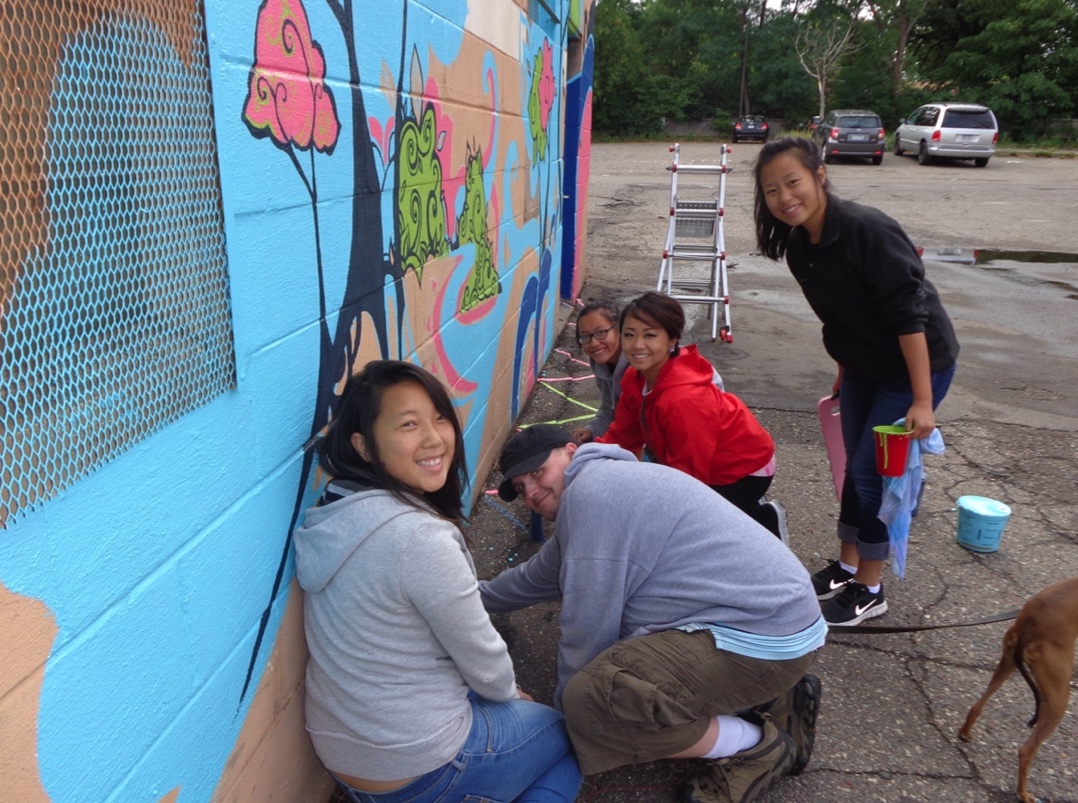 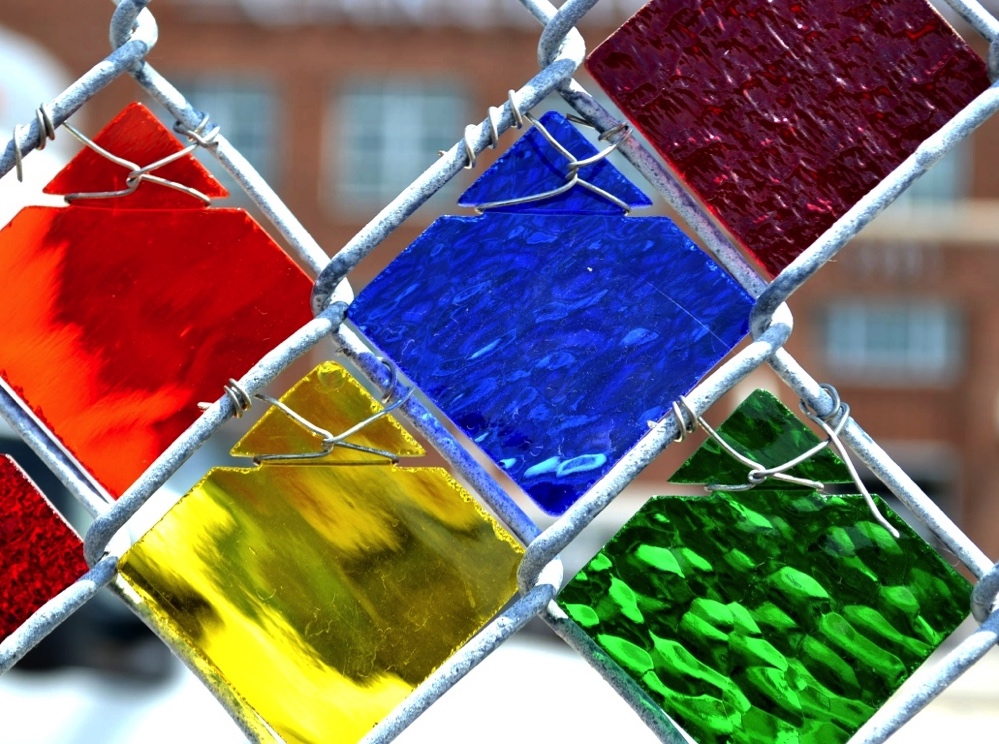 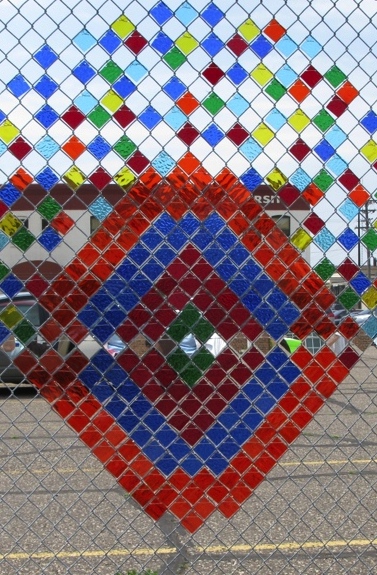 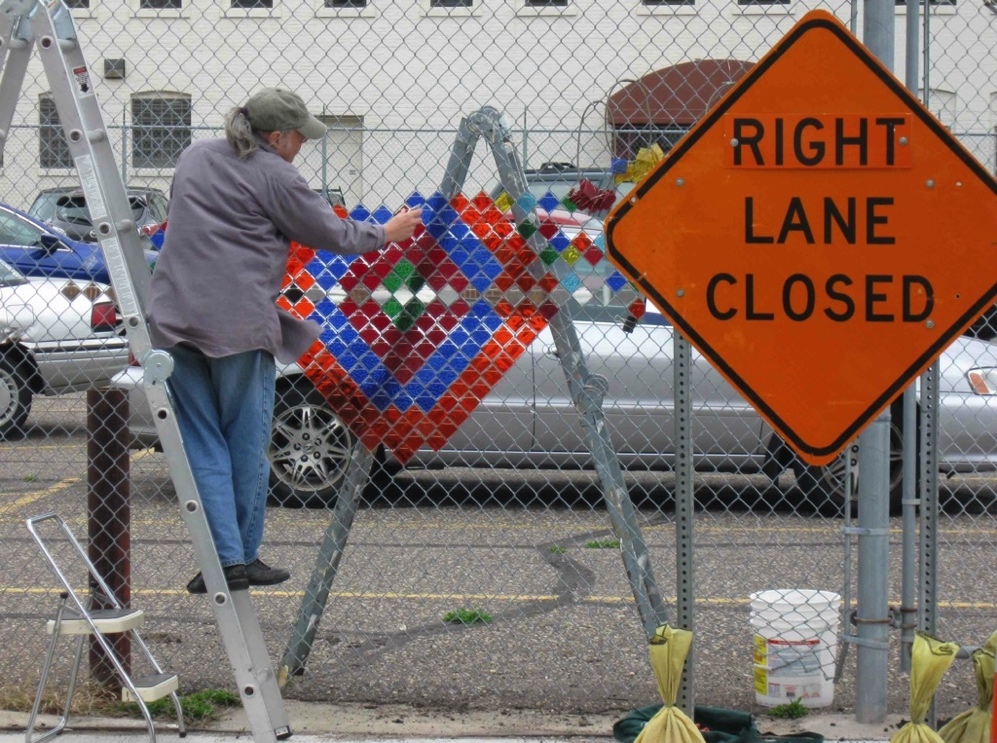 51
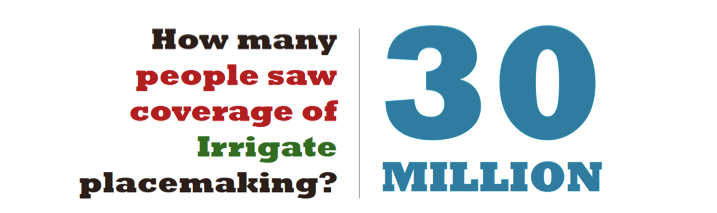 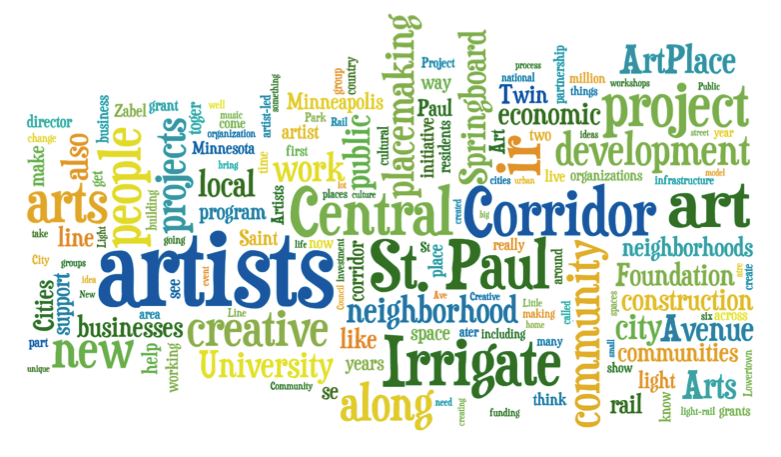 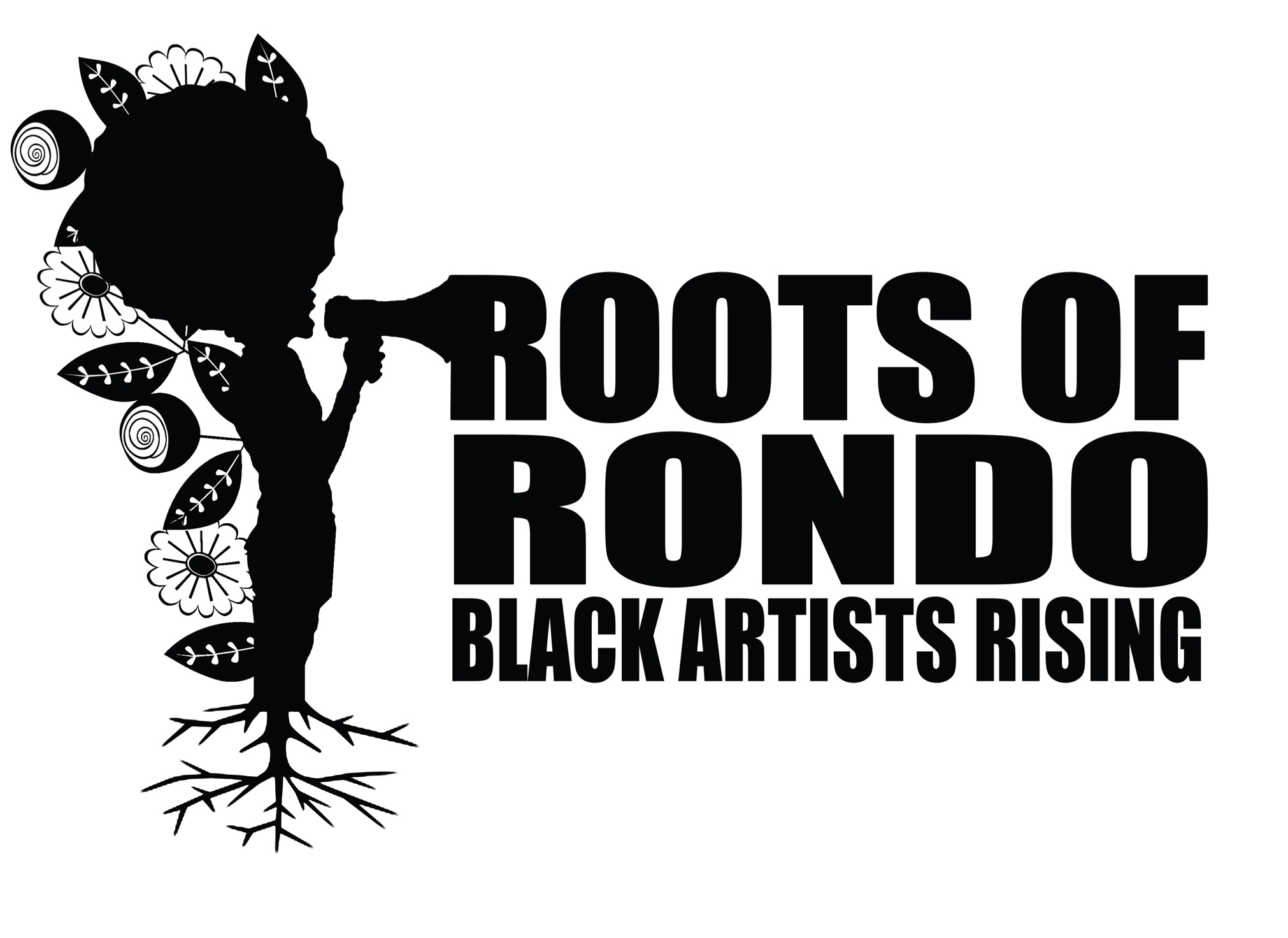 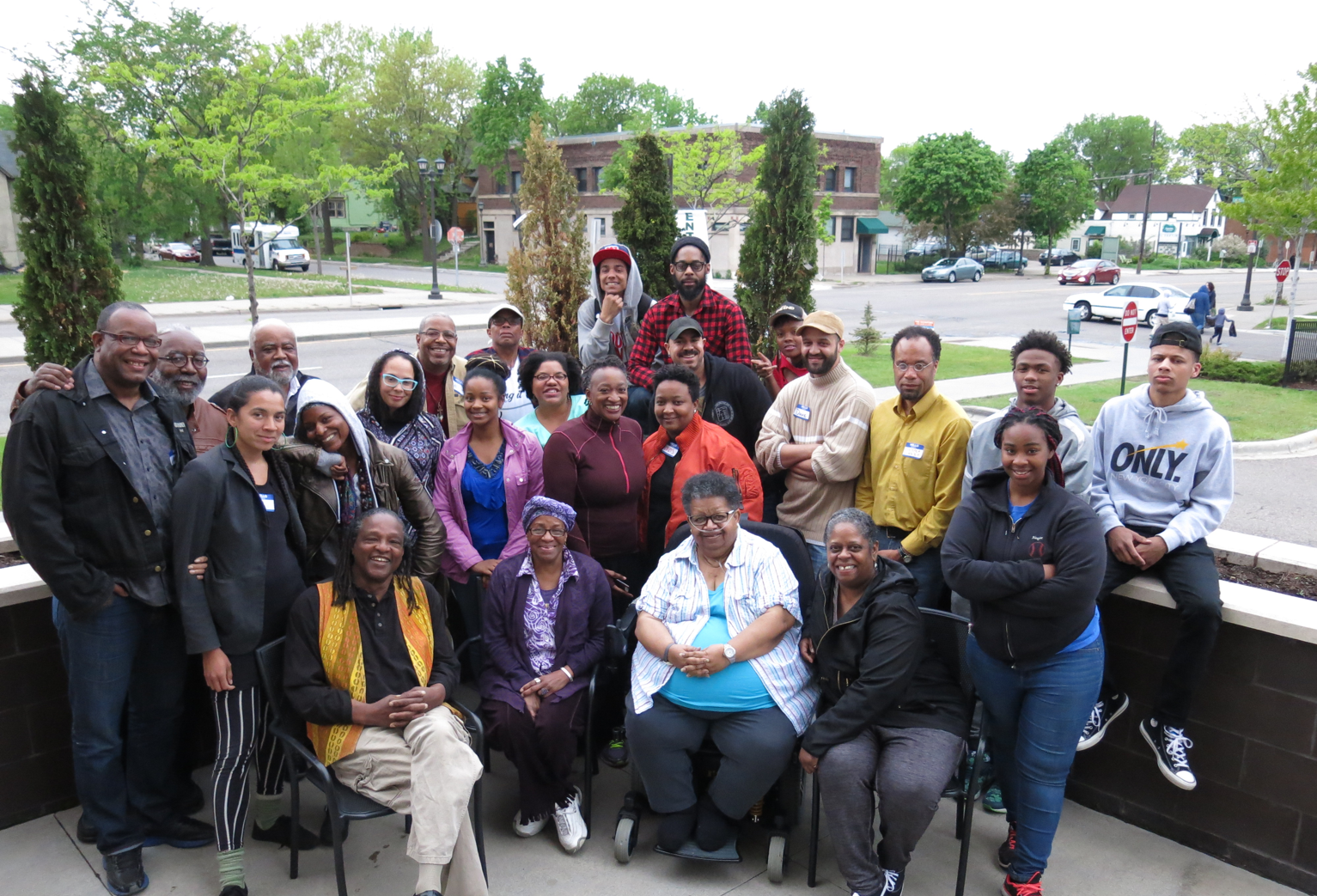 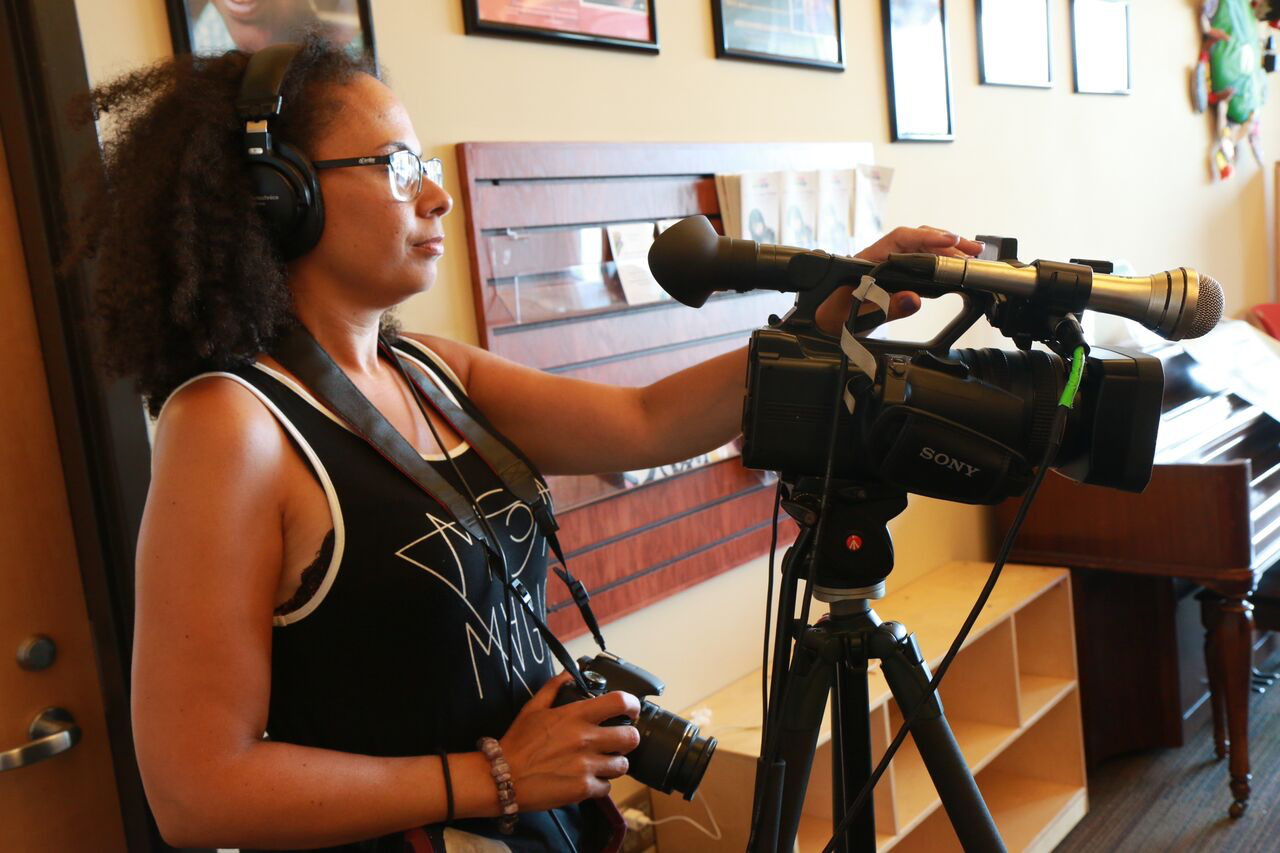 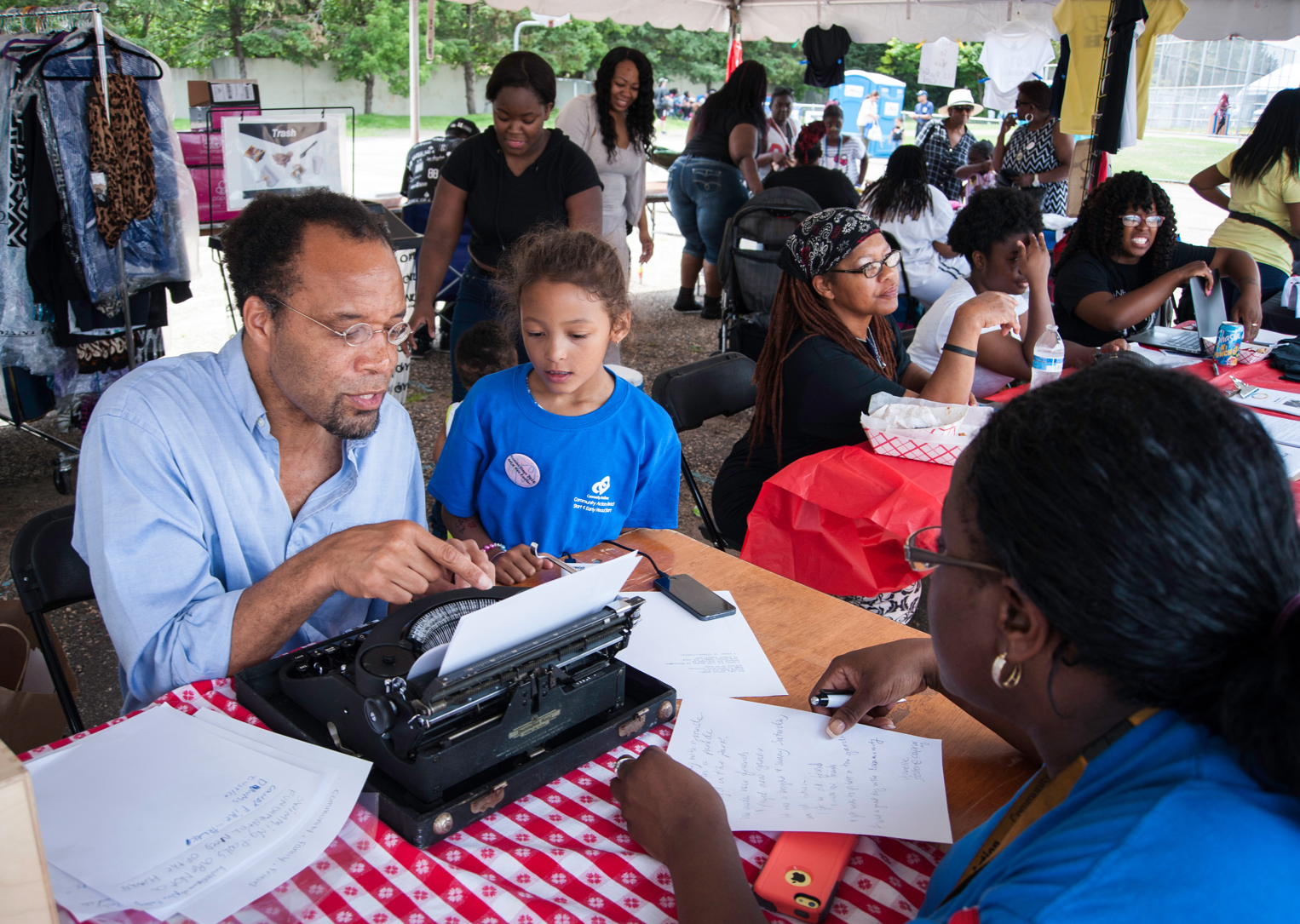 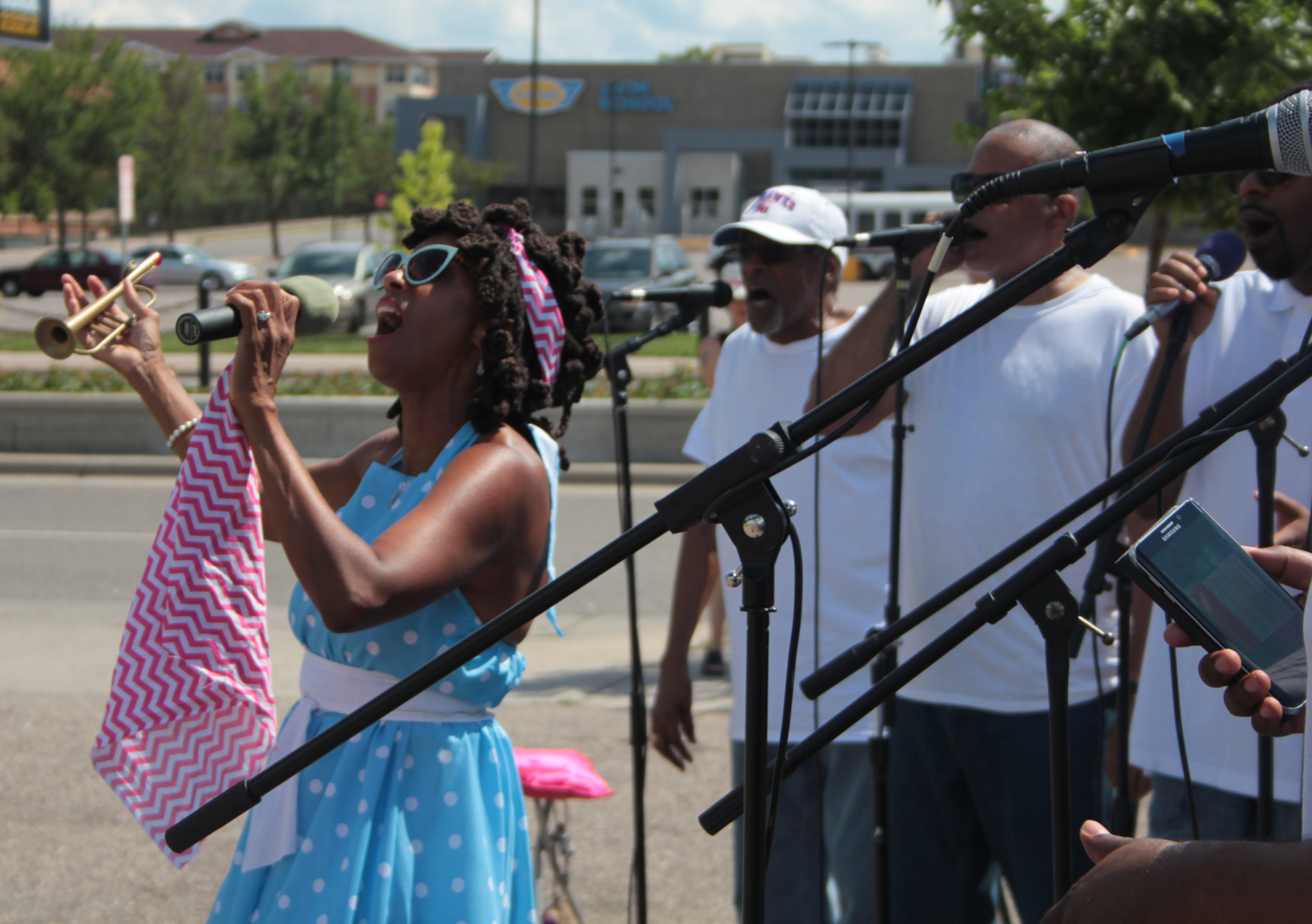 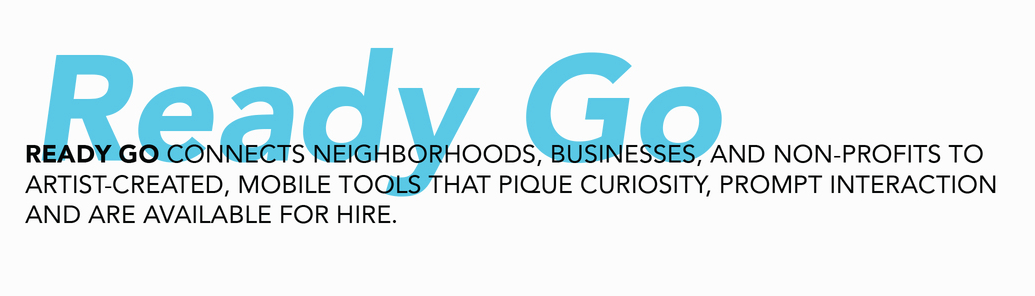 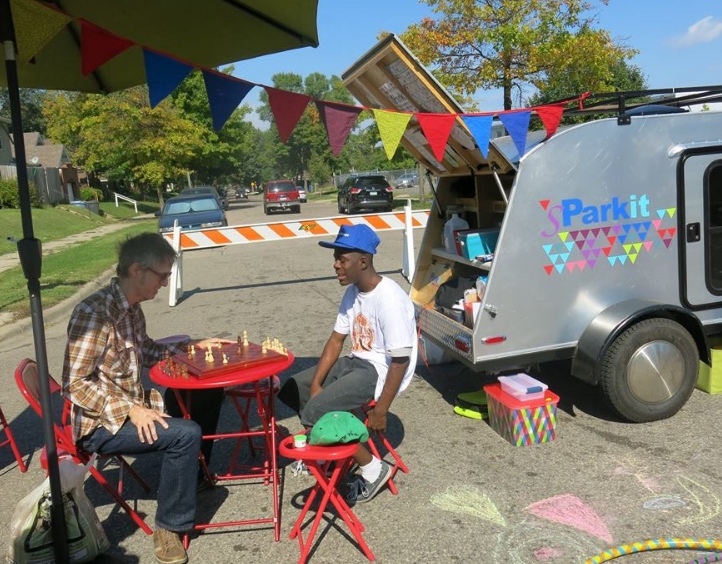 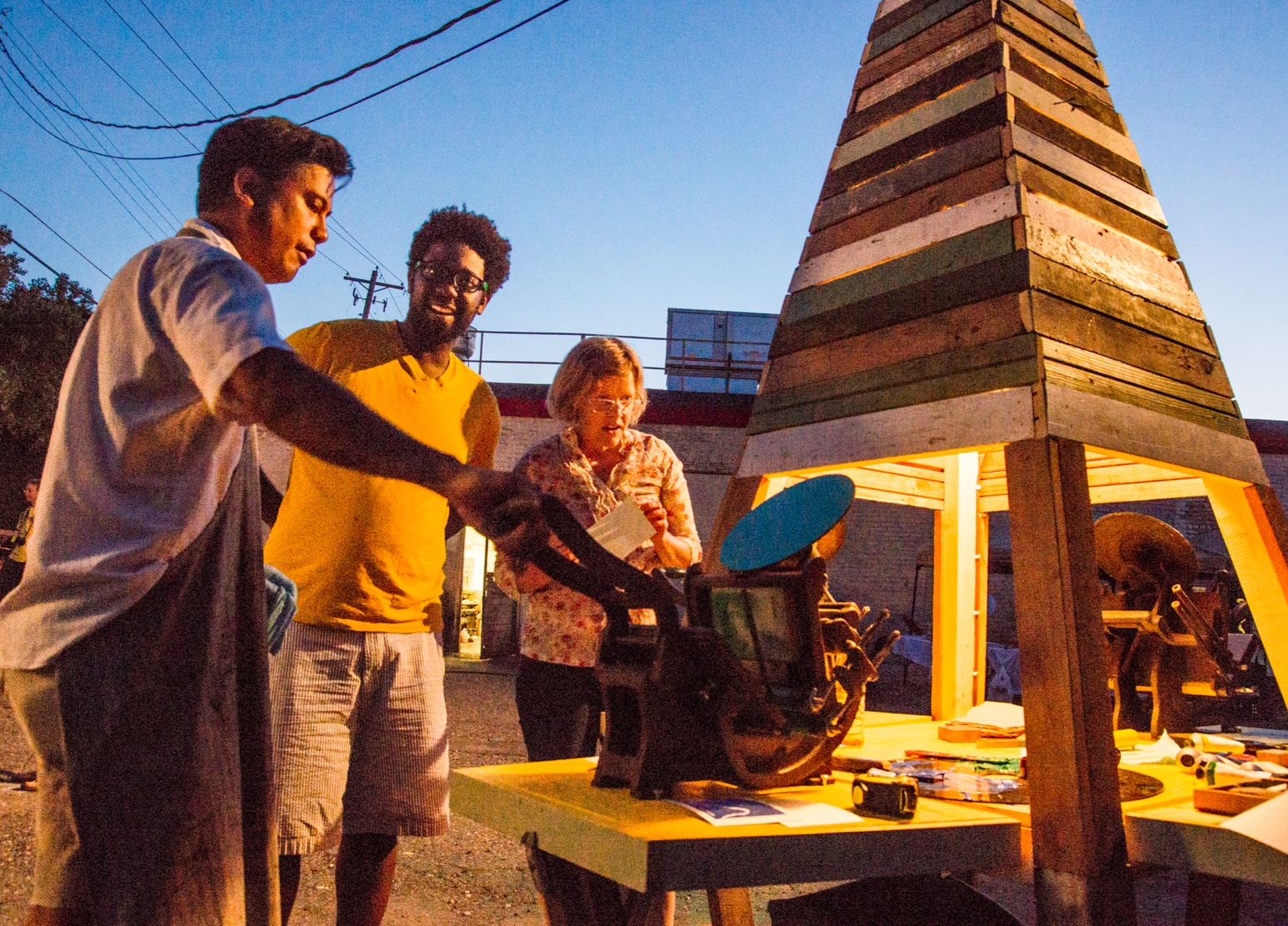 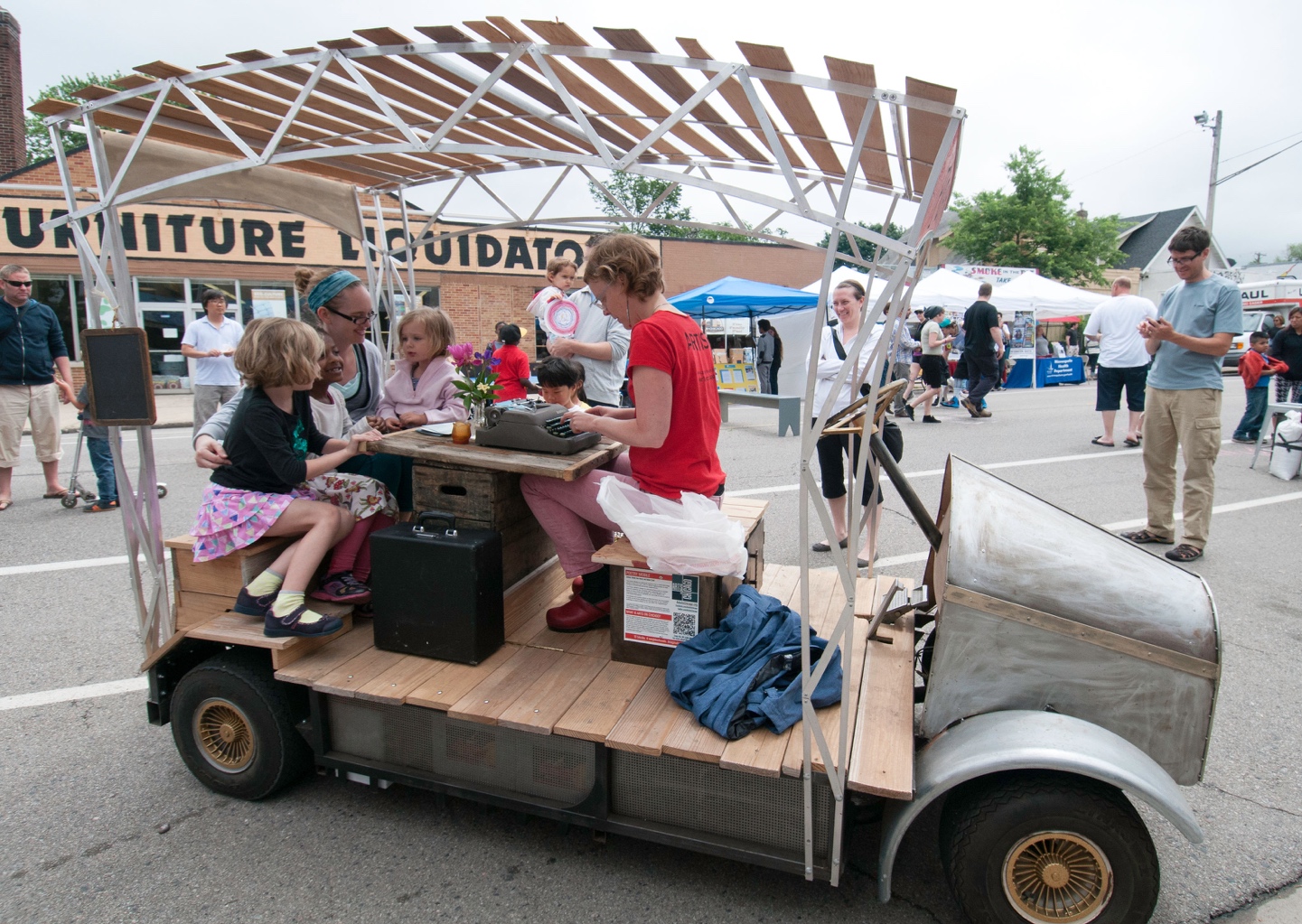 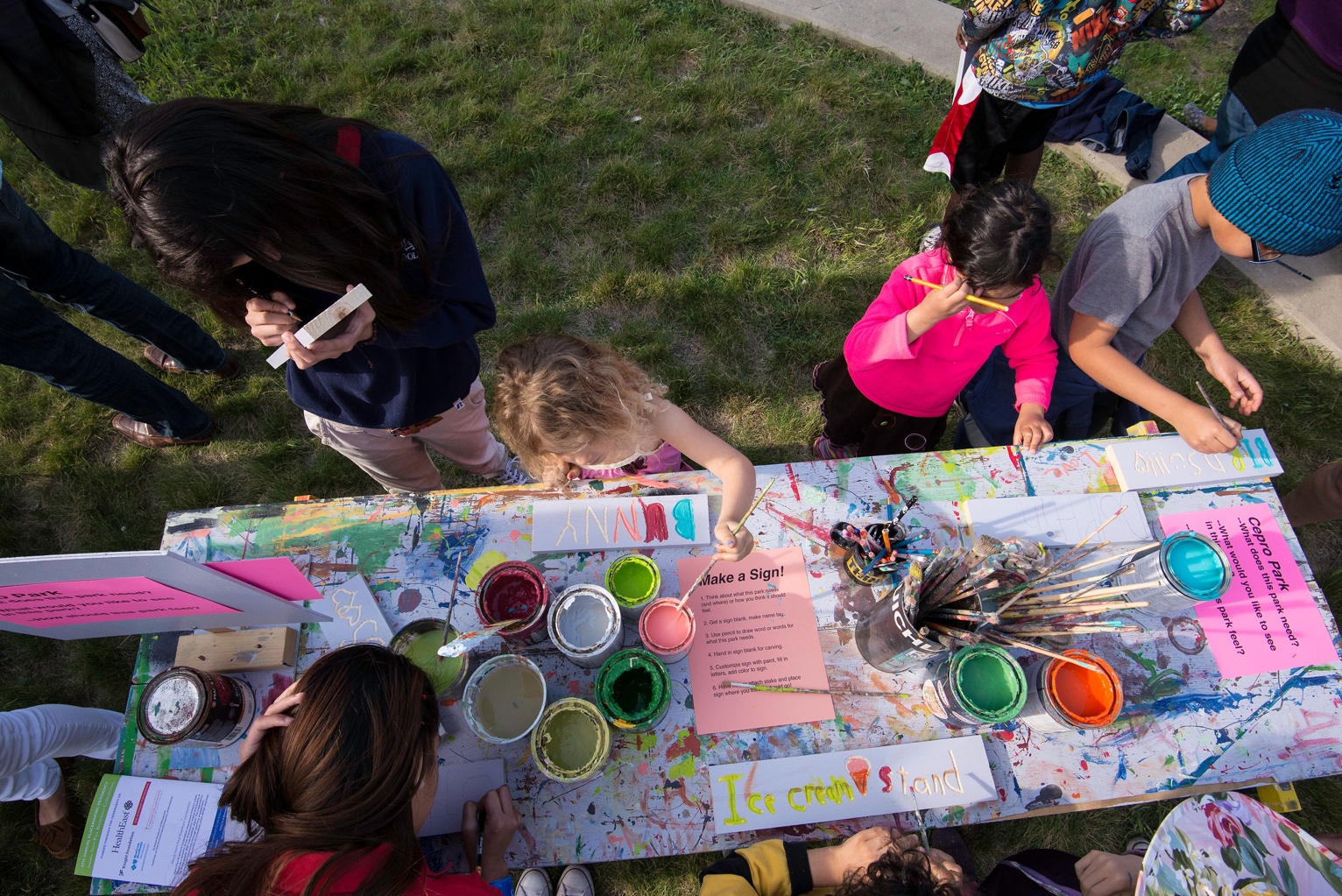 Focus on existing assets.
Give people a common cause.
Provide simple mechanisms.
Start (and stay) small.
Build lasting relationships.
Make t-shirts.
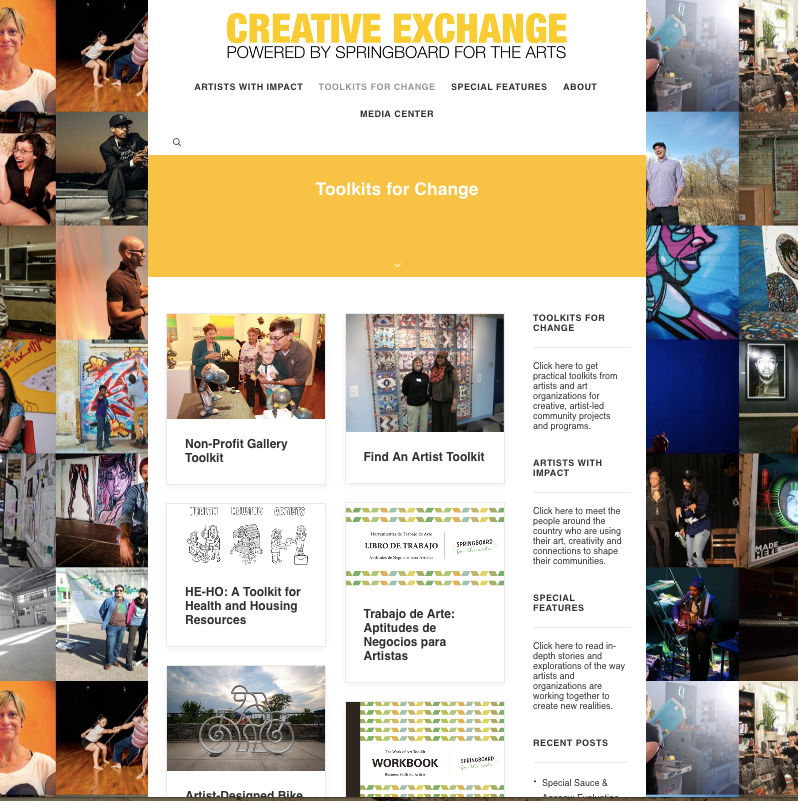 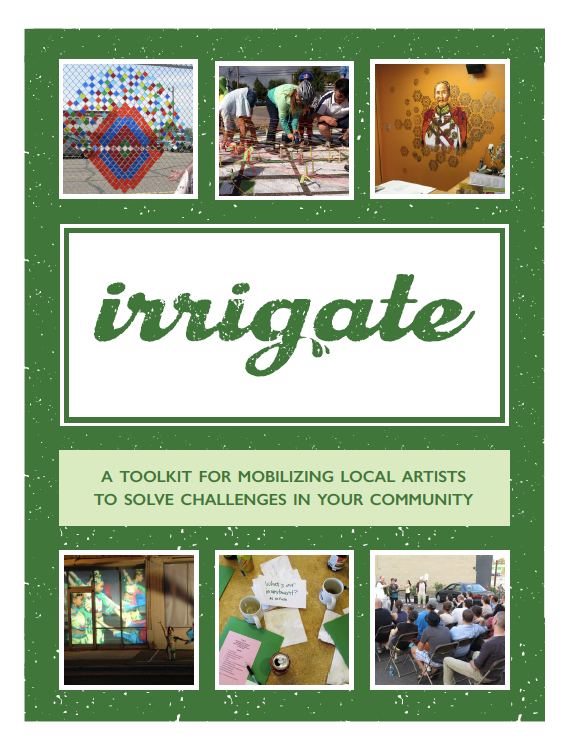 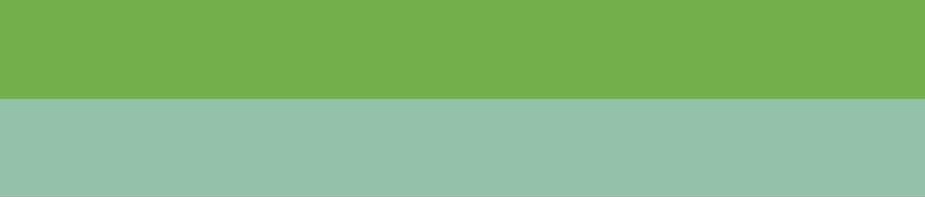 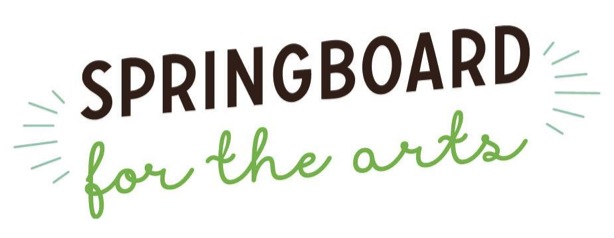 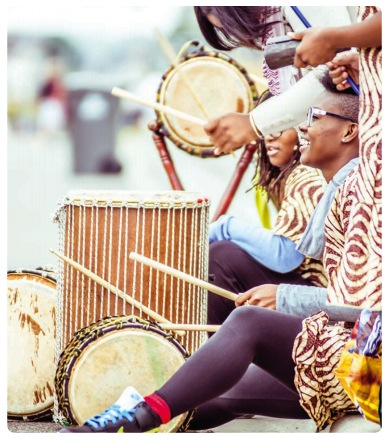 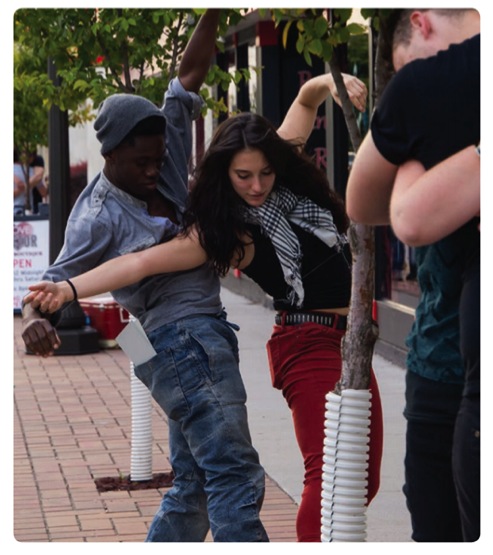 @laurazabel

springboardexchange.org
@createExchange

springboardforthearts.org
@springboardarts